SPD Collaboration
SPIN-Praha-2018
Working groups have been set up:
Interim Steering Committee (13 members)
Physics program
Theory (OV Teryaev)
Simulations (AP Nagaytsev, AV Guskov)
 Detector
Overall design (VA Anosov, IV Moshkovsky) 
Magnet (AD Kovalenko)
Vertex detector (NI Zamjatin)
Tracking (TL Enik)
FEE – Turin ?
Trigger & DAQ  (AV Koulikov) 
TOF-RPC  - IHEP Protvino ?
ECAL  -  OP Gavrishchuk
Muon range system (GD Alekseev)
Local polarimetry (VP Ladygin)
Software ( OV Rogachevskiy, A Tkachenko)
SPIN-Praha-2018
Institutes to be invited for negotiations to form the SPD collaboration
JINR
INFN section of Turin and University of Turin;
Charles University, Prague;
Technical University, Prague  
Tomsk State University;
Institute for Applied Physics of the Belarus Academy of Sciences;
Gomel State Technical University, Belarus;
Institute for High Energy Physics, Protvino;
Institute of Nuclear Physics of the Moscow State University;
Institute for Nuclear Research, Troitsk;
Lebedev Physics Institute, Moscow;
Institute for Theoretical and Experimental Physics, Moscow;
St. Petersburg Nuclear Physics Institute, Gatchina;
IKP FZ-Juelich?;
Israel?;
Polish institutes?;
Who else? …
Protocols for joint research within the SPD project signed.
Bilateral agreements on NICA exist.
SPIN-Praha-2018
SPD project preparation
Formal JINR project for the SPD design (i.e. for preparation of the Technical Design Report, TDR) and submission of the project to the PAC for Particle Physics:
status report (Jan. 2018);
submission to the PAC in Nov. 2018 for the PAC meeting in Jan. 2019, i.e. complete draft must be ready beginning of October 2018; 
Expressions of Interest by the interested institutes are expected at this stage
Editorial Board will be set up very soon → first draft to be ready by middle of September!
SPIN-Praha-2018
SPD Collaboration
A committee to prepare a draft of the constitutions (suggestions):
Gennady Alexeev; Oleg Denisov, Miroslav Finger; Dmitry Peshekhonov, Roumen Tsenov,… 
First collaboration meeting: March-April or June-July 2019 in Dubna (?)
Adoption of the constitution;
Setting up search committees for the Collaboration bodies;
Discussion of MoU and distribution of responsibilities.
SPIN-Praha-2018
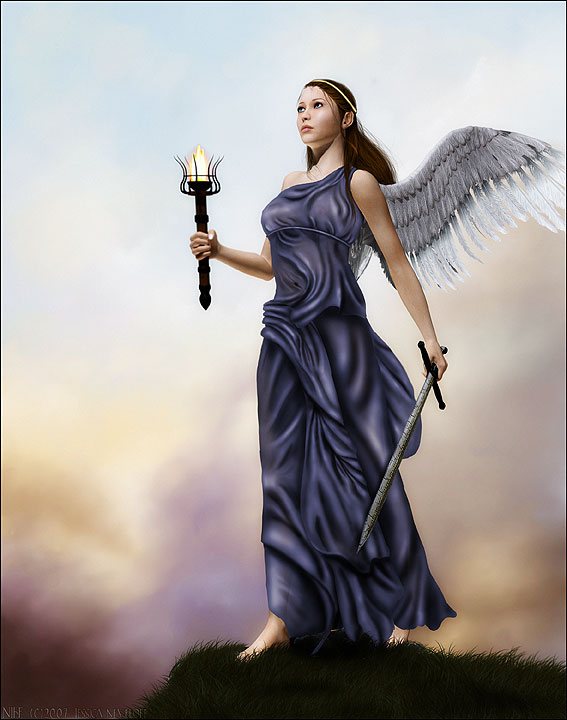 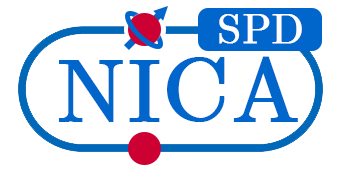 Thank you
SPIN-Praha-2018
Back-up
SPIN-Praha-2018
Funds allocated in the first stage of the NICA SPD
2018 –  1 029 k$
2019 –  1 702 k$
2020 – 13 500 k$
2021 –  1 013 k$
2022 –     106 k$
2023 –  2 000 k$
This funding profile should be revised according to a schedule that has to be defined in a near future.
SPIN-Praha-2018